Qualitative Content Analysis and Thematic Analysis
Disinformation and Its Impact
Propaganda: Methods and Consequences
The Role of Social Media: Telegram, Facebook, Instagram
International Migration: Trends and Challenges
Constructing National Identity: Processes and Perspectives
Differentiating Identities: Analyzing Self vs. Other
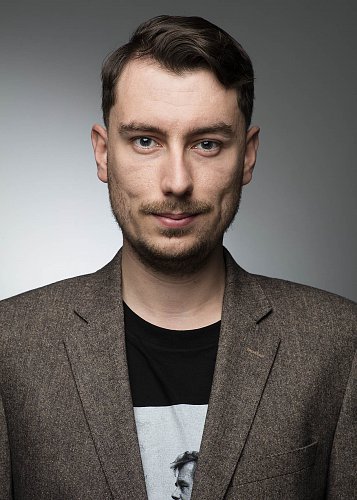 Kristián Földes
2
What is meaning?
Meaning refers to the interpretation or significance conveyed through language, symbols, or other forms of communication, encompassing underlying ideas, values, beliefs, and ideologies embedded within textual or visual representations.
3
What is Qualitative Content Analysis?
Qualitative Content Analysis (QCA) is a research method employed in social sciences to systematically analyze textual, visual, or audio data. It aims to interpret the meaning from the content by focusing on both manifest (explicit) and latent (implicit) aspects. The process involves identifying themes or patterns within the data, categorizing these into manageable units, and interpreting the underlying context or messages conveyed. The method is particularly useful for exploring the qualitative aspects of communication, offering insights into complex social phenomena.
Definition and Use:
QCA is a systematic, flexible method for analyzing textual or visual data, focusing on both manifest (explicit) and latent (implicit) content.
It involves translating meanings into categorizable units and is used on a wide array of data types, including documents, interviews, and media content.
4
What is Qualitative Content Analysis?
Core Characteristics:
Systematic Approach: Guarantees comprehensive consideration of all material by following a specific sequence of steps tailored to the research question.
Flexibility: Adjusts the coding frame to match the material, ensuring validity and relevance to the concepts under investigation.
Data Reduction: Focuses on aspects pertinent to the research question, abstracting and classifying data to aid in understanding and comparison.
5
Why Use QCA and How Does It Differ from Quantitative Content Analysis?
Why Use QCA:
To uncover deeper meanings and patterns in qualitative data that are not immediately apparent.
Enables the exploration of complex, holistic, and context-dependent meanings.
Particularly useful in social sciences for analyzing cultural texts, media, and interviews to understand societal dynamics and individual perceptions.
6
Why Use QCA and How Does It Differ from Quantitative Content Analysis?
Differences from Quantitative Content Analysis:
Focus on Latent Meaning: Unlike quantitative analysis, which primarily examines manifest content, QCA delves into the underlying meanings and contexts.
Contextual Analysis: QCA requires a thorough consideration of the context surrounding the content, including societal, cultural, and situational factors.
Methodological Approach: QCA is less rigid, allowing for a more nuanced and flexible analysis process, emphasizing validity checks as much as reliability checks.
7
Why Use QCA and How Does It Differ from Quantitative Content Analysis?
Conclusion:
QCA offers a comprehensive framework for qualitative analysis in social sciences, providing insights into the complex interplay between content, context, and meaning. It complements quantitative methods by offering depth and nuance to the understanding of social phenomena.
8
Practical Implications of Using QCA
Interpretation and Context:
Emphasizes the interpretation of symbolic material, making it suitable for exploring both personal and social meanings.
Requires considering as much context as necessary to understand the material, including cultural and situational factors.
9
Practical Implications of Using QCA
Reflexivity in Analysis:
Acknowledges the researcher's role in co-producing data, emphasizing the importance of considering multiple perspectives during the coding process.
Aims for a socially shared understanding of the material, transcending individual assumptions.
10
QCA in Qualitative Research
Inductive and Data-Driven:
Allows categories to emerge from the data, ensuring that the coding frame captures the nuances of the material.
Balances between data-driven and concept-driven approaches, integrating theoretical insights with empirical findings.
11
QCA in Qualitative Research
Reliability and Validity:
Incorporates reliability checks, such as double-coding, to ensure consistency and objectivity in the coding process.
Places equal importance on validity, ensuring that the coding frame accurately represents the data and supports sound conclusions.
12
QCA in Qualitative Research
Adaptability and Integration:
QCA's adaptability makes it compatible with a range of qualitative designs, from linear to cyclic, enhancing its utility across different research contexts.
QCA bridges qualitative depth with analytical clarity.
13
QCA Application in Research
Understanding Social Phenomena: Analyzes interviews, focus groups, and social media to identify patterns and themes in societal behaviors and attitudes.
Cultural and Media Studies: Examines media representations of gender, race, class, etc., to understand cultural norms and values dissemination.
Policy Analysis: Utilizes QCA to dissect policy documents and speeches, revealing the framing of social issues and policy priorities.
Social Movements and Public Opinion: Studies texts from social movements and public responses, exploring movement ideologies and public sentiments.
Organizational and Institutional Analysis: Analyzes internal documents and communications of organizations to understand culture, decision-making, and power relations.
Comparative Studies: Facilitates the comparison of textual data across different contexts, such as media coverage or political discourse in various countries.
Integration with Other Methods: Often combined with other qualitative and quantitative methods for a comprehensive research approach.
14
QCA Application in Research
Advantages in Social Sciences:
Cross-disciplinary Application: Can be applied across different fields within social sciences, facilitating interdisciplinary research and insights.
Rich Data Utilization: Capable of handling and making sense of large volumes of qualitative data, turning them into comprehensible and actionable insights.
Comparative Analysis: Facilitates the comparison of findings across different groups, time periods, or cultural contexts, enhancing the depth of comparative studies.
Integration with Other Methods: Can be effectively combined with other qualitative and quantitative research methods, enriching the research design and findings.
Sensitivity to Change: Capable of detecting subtle shifts in discourse, sentiment, or behavior over time, making it valuable for longitudinal studies.
Empowerment of Participant Voices: Prioritizes the perspectives and voices of participants, ensuring their views are accurately represented and analyzed.
15
Enhancing Qualitative Content Analysis with Mixed Methodologies
Cross-disciplinary Application: Can be applied across different fields within social sciences, 
Quantitative Content Analysis: Pairing QCA with quantitative content analysis allows for a mixed-methods approach, combining the depth of qualitative analysis with the breadth and statistical power of quantitative data, enabling a more comprehensive content analysis.
Process-Tracing: Integrating process-tracing methods with QCA can uncover the decision-making processes and causal mechanisms behind the phenomena under study, providing a detailed chronological analysis that complements the thematic insights from QCA.
Case Study Research: Combining case study research with QCA enhances the understanding of complex issues by allowing for an in-depth exploration of particular instances, which can illuminate broader patterns and themes identified through content analysis.
16
Enhancing Qualitative Content Analysis with Mixed Methodologies
Cross-disciplinary Application: Can be applied across different fields within social sciences, 
Ethnography: Merging ethnographic approaches with QCA offers deeper insights into the cultural and social contexts of the content, providing a richer, more nuanced understanding of the data.
Discourse Analysis: Incorporating discourse analysis with QCA facilitates a more intricate examination of language, power dynamics, and social practices, enriching the qualitative analysis.
Grounded Theory: Employing grounded theory alongside QCA supports the development of theories directly from the data, promoting a grounded, inductive approach to theory construction.
17
Example of QCA Application in Research
Understanding Political Affiliation through Interviews with Activists
Objective: To explore the political affiliations and motivations of political activists.
Methodology: Conduct in-depth interviews with a diverse group of political activists to gather comprehensive insights into their political beliefs, affiliations, and motivations.
Analysis: Utilize Qualitative Content Analysis (QCA) to systematically categorize and analyze the responses from the interviews, focusing on recurring themes, keywords, and narratives that emerge.
Findings:
Core Beliefs and Values: Identifying common themes around core beliefs and values that drive political affiliation among activists.
Influential Factors: Analysis of external and internal factors influencing activists' political stances, such as personal experiences, societal issues, and media influence.
Implications: Insights into the complexity of political affiliation, highlighting the role of personal experiences and societal contexts in shaping political views.
18
Example of QCA Application in Research
Media Representation of Nuclear Non-Proliferation Opinion Polls
Objective: To analyze how media outlets represent public opinion on nuclear non-proliferation.
Methodology: Collect and examine articles, editorials, and opinion pieces from various media outlets regarding nuclear non-proliferation opinion polls.
Analysis: Apply QCA to identify patterns in the portrayal of public opinion, focusing on language, framing, and the presence of bias in media representation.
Findings:
Framing Techniques: Uncover the use of specific framing techniques by media outlets to influence public perception.
Bias and Objectivity: Evaluate the degree of bias in reporting and its impact on public understanding of nuclear non-proliferation issues.
Implications: The study sheds light on the power of media framing in shaping public opinion and policy discourse on nuclear non-proliferation.
19
Example of QCA Application in Research
Parliamentary Debates on Same-Sex Marriages
Objective: To examine the discourse in parliamentary debates regarding same-sex marriage legislation.
Methodology: Analyze transcripts of parliamentary debates on same-sex marriage, focusing on speeches, arguments, and voting patterns.
Analysis: Employ QCA to dissect the debates, identifying key themes, arguments, and the use of rhetorical strategies.
Findings:
Argumentative Patterns: Highlight the predominant arguments used by both proponents and opponents of same-sex marriage.
Cultural and Ethical Considerations: Explore how cultural and ethical considerations are woven into legislative discussions.
Implications: Insights into the legislative process and the role of cultural, ethical, and political ideologies in shaping laws on same-sex marriage.
20
Basic Concepts
Unit of Analysis: The unit of analysis refers to the smallest element of the material that is subject to coding and categorization. It can vary depending on the research design and might be a word, sentence, paragraph, or an entire document. The choice of the unit of analysis affects the granularity of the analysis and the identification of codes and categories.
Coding: Coding is the process of examining the material and applying codes to segments that reflect the content or meaning relative to the research questions. It is a fundamental step in qualitative analysis that allows researchers to organize and make sense of the material systematically. Coding can be done in a concept-driven (deductive) way, based on predefined categories and codes, or in a data-driven (inductive) way, where categories and codes emerge from the material itself.
Code: A code is a label or descriptor that is assigned to segments of the material (such as text or images) that share a common theme or characteristic related to a category. Coding involves the process of going through the material and marking segments with codes that correspond to the categories of the coding frame.
21
Basic Concepts
Category: A category is a class or division within a coding scheme that represents a single aspect of the material being analyzed. Categories are central to the organization of the analysis and are derived from the dimensions of the coding frame. They help focus the analysis on specific aspects of the material that are relevant to the research question. Categories can be main categories (dimensions) specifying the primary aspects to be analyzed or subcategories that detail the specifics within those main aspects.
 Theme: A theme is an idea or pattern that emerges from the material through the process of coding and categorization. Themes represent broader insights or concepts that are identified across the coded segments and categories. They provide a higher level of abstraction and are used to describe and interpret the findings of the analysis.
22
Example Cases
Unit of Analysis Example: For a content analysis of Instagram posts related to climate change activism, the unit of analysis could be individual posts. Researchers examine each post to understand how climate change is discussed within the social media platform.
Coding Example: In analyzing these Instagram posts, segments mentioning "renewable energy adoption," "recycling practices," and "sustainable lifestyle choices" are identified and marked, setting the stage for a detailed examination of the discourse around climate change solutions and preventive measures.
Code Example: During the coding process, a specific code such as "impact on future generations" might be assigned to posts where individuals express concerns about the long-term effects of climate change on the planet and its future inhabitants.
Category Example: From the accumulation of codes, a category like "Perceptions of Responsibility" emerges, encompassing codes related to "government action," "individual responsibility," and "corporate accountability," illustrating the varied perspectives on who should take action against climate change.
Theme Example: Building on the identified categories, a theme such as "urgency for action" might surface, highlighting a central narrative within the social media discourse that emphasizes the immediate need for decisive measures to address climate change.
23
Recording/Coding
Recording/Coding: The process of converting raw data, whether from observations, textual materials, or other forms of content, into a structured format suitable for analysis. This process requires human intelligence and cultural competency to ensure that the data is accurately and meaningfully represented.
Cultural Competencies: The skills and knowledge that observers, interpreters, judges, or coders must possess to accurately understand and code data within its cultural context. This competency ensures that the data is interpreted and represented in a way that is true to its original meaning and significance.
Reliability Requirements of Content Analysis: The standards and practices that must be met to ensure that the content analysis process produces consistent and dependable results. This involves standardizing coding procedures, ensuring coder reliability, and systematically addressing any variances within the data.
24
Examples of Recording/Coding
Analyzing Diplomatic Communications: Researchers might collect a dataset of speeches, and communiqués between countries on topics like nuclear disarmament negotiations. The recording process involves compiling these communications into a structured database. Coding then categorizes the content based on themes such as negotiation stances (e.g., conciliatory, confrontational), key issues discussed (e.g., inspection protocols, sanctions relief), and outcomes (agreements reached, negotiations stalled). An example could include coding the diplomatic exchanges leading up to the Iran nuclear deal to understand the negotiation dynamics and the role of different stakeholders.
Social Media Analysis for Counter-Terrorism: Security analysts use content analysis to monitor social media platforms for signs of radicalization or to track terrorist groups' online activities. This might involve recording data such as posts, videos, and hashtags related to specific groups or ideologies. Coding this data could involve identifying themes like recruitment strategies, propaganda techniques, and calls to action. For instance, analyzing ISIS's use of social media for recruitment purposes might involve coding content based on emotional appeal, religious messaging, and anti-Western sentiment.
25
Examples of Recording/Coding
Case Studies on Conflict Resolution: In studying conflict resolution strategies, researchers might collect qualitative data from peace treaty documents, United Nations resolutions, and firsthand accounts of negotiations. Recording involves transcribing or summarizing these materials. Coding then categorizes the data based on conflict resolution mechanisms employed (e.g., power-sharing agreements, economic incentives, international mediation), outcomes (successful resolution, ongoing conflict), and barriers to peace (e.g., political instability, external interference). An example could be coding the Dayton Accords to identify key factors contributing to its success in ending the Bosnian War.
Policy Analysis of Security Measures: When evaluating the effectiveness of security policies, such as counter-terrorism legislation or cybersecurity protocols, researchers gather policy documents, expert analyses, and implementation reports. The coding process categorizes this information based on policy objectives (e.g., deterrence, prevention, response), measures employed (e.g., surveillance, border control, cyber defense), and impacts assessed (e.g., reduction in terrorist incidents, improvements in cybersecurity posture). For example, coding the European Union's counter-terrorism strategy to assess its coherence, implementation challenges, and impact on member states' security policies.
26
Sampling in Content Analysis
Necessity of Sampling: The vast universe of available texts makes it impractical to analyze all content, necessitating a manageable selection of texts. Sampling plans are designed to minimize bias while addressing research questions effectively.
27
Sampling in Content Analysis
Challenges Unique to Content Analysis:
Diverse Conceptualization of Texts: Unlike traditional sampling where units are clear and countable individuals, texts can be conceptualized in various ways (e.g., as part of a hierarchy or as interconnected narratives), complicating the counting process.
Differences in Units Sampled and Counted: Content analysis often involves sampling certain types of texts (e.g., newspapers, web pages) but analyzing different units within those texts (e.g., sentences, images), leading to a distinction between sampling units and coding/recording units.
Varied Relevance of Textual Units: Texts are typically generated for purposes other than analysis, resulting in varied relevance of textual units to the research question.
Representation vs. Relevance: Traditional sampling theory focuses on representativeness, while content analysis requires sampling texts that are relevant to the research question, prioritizing meaning and interpretation over statistical representation.
28
Sampling in Content Analysis
Sampling Techniques Applicable to Texts:
Random Sampling: Involves enumerating all potential sampling units and selecting a subset through a randomization process.
Systematic Sampling: Selects every unit from a list, useful for regularly appearing texts but can introduce bias if the sampling interval aligns with natural rhythms in the data.
Stratified Sampling: Identifies distinct subpopulations (strata) within the larger population and samples from each stratum separately to ensure all are represented.
Varying Probability Sampling: Assigns different probabilities of selection to units based on their presumed informative value or impact, often using external criteria like circulation figures or expert rankings.
29
Sampling in Content Analysis
Sampling Techniques Applicable to Texts:
Cluster Sampling: Suitable when it's impractical to enumerate all units of analysis, allowing analysts to sample larger groups or clusters of texts, which are then analyzed in their entirety.
Snowball Sampling: Begins with an initial set of units and expands by following a set of criteria until a termination criterion is met, leveraging the interconnectedness of texts.
Relevance Sampling (Purposive Sampling): Selects texts based on their relevance to the research question, often requiring a multistage process of narrowing down the universe of texts through criteria that progressively focus on relevance.
30
Sampling in Content Analysis
Key Considerations:
The choice of sampling technique is guided by the research question and the nature of the text population.
Content analysts must balance the need for representative samples with the practical limitations of text availability and the specific objectives of their research.
31
Reliability and Coding
In qualitative content analysis, reliability refers to the consistency and dependability with which data are interpreted, coded, and analysed across different instances of the research process. It measures the extent to which the analytical procedures employed yield stable and repeatable results under the same conditions, thus ensuring that the findings are credible and accurately reflect the data being studied.
Develop Clear Coding Guidelines: Before starting the analysis, develop comprehensive coding guidelines that clearly define each code, category, or theme. These guidelines should include definitions, examples, and criteria for inclusion or exclusion. This ensures that all researchers have a shared understanding of how to apply the codes.
Perform Pilot Testing: After training, conduct a pilot test on a small portion of the data. This allows researchers to apply the coding guidelines in practice, identify any issues or inconsistencies, and refine the guidelines as needed.
Use Multiple Coders: Employ multiple coders to independently code the same data. This approach, known as inter-coder reliability, allows for the comparison of coding outcomes to assess consistency across coders.
32
[Speaker Notes: When we speak about reliability in qualitative content analysis, we're focusing on the consistency and dependability with which data are interpreted, coded, and analyzed. This concept is crucial because it ensures that our findings are credible and accurately reflect the data we're studying. Let's break it down into simpler, more comprehensible terms:
Clear Coding Guidelines: It's like creating a detailed map before starting a journey. We define each code category or theme clearly, including examples and criteria for what belongs or doesn't belong. This way, everyone involved in the analysis understands how to navigate the data consistently.
Pilot Testing: Think of this as a dress rehearsal before the main performance. We test our coding approach on a small portion of the data to catch any issues early on, ensuring our methods work as intended before applying them more broadly.
Multiple Coders: Just as we might ask several friends to read a draft of a paper to get different perspectives, using multiple coders allows us to compare interpretations of the data. This process, known as inter-coder reliability, helps ensure our analysis is not biased by any single coder's viewpoint.
Documenting Changes and Decisions: Throughout our analysis, we keep a detailed diary of any adjustments we make and the reasons behind them. This transparency is key for anyone who wishes to understand or replicate our study, ensuring the integrity of our research process.]
Reliability and Coding
In qualitative content analysis, reliability emphasizes the consistency and dependability of analytical methods when applied to textual or multimedia data within social sciences research. This concept underlines the importance of methodological rigor, ensuring that repeated analyses of the same data yield consistent interpretations. 
 Standards Adoption: Reliability in qualitative content analysis is enhanced by adhering to widely recognized standards. These guidelines provide a framework for conducting analysis in a consistent manner, ensuring that the methodological approach is rigorous and capable of withstanding scrutiny across different research contexts and methodologies.
 Influence of Sample Size and Data Diversity: The size of the data set and the diversity within it significantly impact the reliability of qualitative content analysis. Larger and more diverse data sets challenge the consistency of interpretations but also enrich the analysis by revealing a broader range of themes and nuances. The reliability of the analysis is thus related to the ability to maintain consistent interpretations across varied and complex datasets.
 Variance and Its Impact: The variance within the data—reflecting the range of different meanings, themes, and interpretations present—directly influences the reliability of qualitative content analysis. High variance may introduce challenges in achieving consistent interpretations among different coders or across time. Acknowledging and managing this variance is crucial for maintaining the reliability of the analysis.
33
[Speaker Notes: When we speak about reliability in qualitative content analysis, we're focusing on the consistency and dependability with which data are interpreted, coded, and analyzed. This concept is crucial because it ensures that our findings are credible and accurately reflect the data we're studying. Let's break it down into simpler, more comprehensible terms:
Clear Coding Guidelines: It's like creating a detailed map before starting a journey. We define each code category or theme clearly, including examples and criteria for what belongs or doesn't belong. This way, everyone involved in the analysis understands how to navigate the data consistently.
Pilot Testing: Think of this as a dress rehearsal before the main performance. We test our coding approach on a small portion of the data to catch any issues early on, ensuring our methods work as intended before applying them more broadly.
Multiple Coders: Just as we might ask several friends to read a draft of a paper to get different perspectives, using multiple coders allows us to compare interpretations of the data. This process, known as inter-coder reliability, helps ensure our analysis is not biased by any single coder's viewpoint.
Documenting Changes and Decisions: Throughout our analysis, we keep a detailed diary of any adjustments we make and the reasons behind them. This transparency is key for anyone who wishes to understand or replicate our study, ensuring the integrity of our research process.]
Reliability and Coding
Document Changes and Decisions: Throughout the process, meticulously document any changes made to the coding guidelines, as well as the rationale behind coding decisions and resolutions of discrepancies. This documentation is crucial for the transparency and reproducibility of the research.
34
[Speaker Notes: Documenting Changes and Decisions: Throughout our analysis, we keep a detailed diary of any adjustments we make and the reasons behind them. This transparency is key for anyone who wishes to understand or replicate our study, ensuring the integrity of our research process.]
Reliability and Coding
Test-Retest Reliability: In qualitative content analysis, test-retest reliability can be challenging to apply directly because qualitative data and its interpretation can vary over time due to the evolving context and insights. However, it can be adapted to check whether codes or themes identified in a dataset remain consistent when the same data is analyzed at different times by the same researcher. This would involve coding the data, taking a break, and then returning to code the same data again to see if the interpretations and themes remain consistent. 
 Interrater Reliability: This is highly relevant in qualitative content analysis and involves having multiple coders analyze the same qualitative data independently to see if they arrive at similar themes or codes. High interrater reliability is achieved when different researchers or coders independently arrive at similar or the same findings when analyzing the same content. This often requires clear and detailed coding manuals and training for coders to ensure consistency in how data is interpreted and categorized.
 Internal Consistency: In qualitative research, internal consistency could refer to the coherence and consistency of the coding scheme used within a single study. This involves ensuring that all parts of the qualitative data are analyzed in a manner that is consistent with the overall analytical framework and that the codes or themes used are applied uniformly across the dataset. Tools like MaxQDA, NVivo or ATLAS.ti can help in tracking coding consistency across large datasets.
35
Variables
Definition of Variables:
Variables are concepts that allow for variations of their instances, serving as placeholders for any one of several mutually exclusive values. These values enable data to be informative by allowing for distinctions, such as differentiating between males and females or identifying bias in journalism based on which side a journalist leans towards.
36
Variables
Characteristics of Variables:
Mutually Exclusive Values: The individual values of a variable must be distinct from each other, partitioning the dataset (sample) into mutually exclusive subsets.
Exhaustiveness: The values of a variable should collectively account for all possible instances within the dataset, ensuring no unit is left unaccounted for.
Open and Closed Variables: Variables can be open (with values taken from observed phenomena without preconceptions) or closed (defined by a specific range or set of values).
Applications in Content Analysis:
Variables are fundamental in recording and analyzing data, helping to categorize and quantify various elements of the content being studied. They facilitate the construction of data languages that are instrumental in the systematic analysis of content.
The design of variables can influence the coding process, the construction of coding sheets, and the interfaces used for coding, affecting the reliability and the depth of information that the content analysis provides.
37
Variables
For an example involving interview data with political activists, let's consider a hypothetical study aimed at understanding the motivations, challenges, and aspirations of political activists within a specific social movement.
Case Study Example: Motivations and Challenges of Political Activists
The focus is on identifying key drivers that motivate individuals to become political activists, the challenges they face in their activism, and their aspirations for the movement's future.
Variables in the Interview Data:
Age: Numeric (e.g., 25 years)
Sex: Male, Female, Other
Family Background: Political Activism Background, No Political Activism Background
Political Affiliation: Specific party or movement affiliation
38
Variables
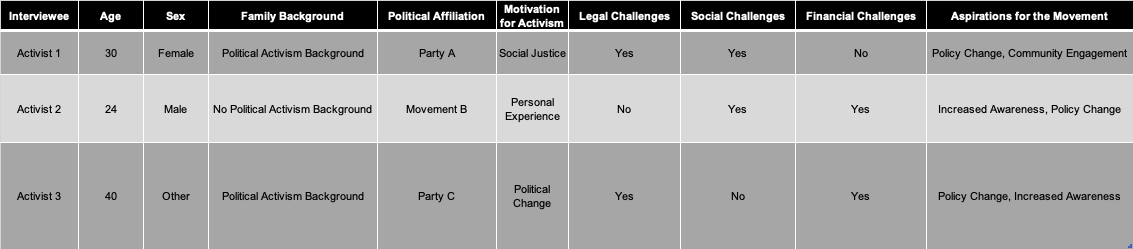 39
Validity
Validity refers to the degree to which a research study accurately reflects or assesses the specific concept that the researcher is attempting to measure. In content analysis, validity primarily concerns how well the findings and conclusions drawn from the analysis represent the phenomena being studied. Krippendorff highlights several types of validity that are crucial in ensuring the credibility and applicability of content analysis research:
 Internal Validity: Focuses on the extent to which a causal conclusion based on a study is warranted, which is determined by the degree to which a study minimizes systematic error or bias. It's about the correctness of the study design and execution within the study itself .
 External Validity: Refers to the extent to which the results of a study can be generalized to other situations and to other people. High external validity means the findings are applicable in real-world settings beyond the specific conditions of the study .
40
Validity
Construct Validity: This involves ensuring that the theoretical constructs being analyzed are adequately represented by the operational definitions and measures used in the study. It's about the alignment between the researcher's conceptual definitions and the actual elements being analyzed.
 Example: A researcher is analyzing social media posts to understand public sentiment about climate change. Construct validity would involve ensuring that the operational definitions of "positive sentiment," "negative sentiment," and "neutral sentiment" accurately reflect the theoretical construct of public sentiment. For instance, "positive sentiment" might be operationally defined to include expressions of hope, support for renewable energy, or advocacy for policy change, ensuring these definitions capture the full scope of positive public sentiment toward climate change.
 Example: In examining the concept of "cybersecurity threats" within international discourse, construct validity involves accurately operationalizing what constitutes a threat in cyber domains (e.g., cyber espionage, cyber warfare, information theft). A study could analyze statements from international cybersecurity conferences, ensuring that the operational definitions of threats align with theoretical understandings in cybersecurity literature.
41
[Speaker Notes: Discussing construct validity, this is about making sure the ideas we're studying are accurately captured by how we define and measure them. It’s like double-checking that our study really digs into the heart of what we're trying to understand.]
Validity
Content Validity: This form of validity assesses whether the content being analyzed is representative of the broader domain or context it's supposed to reflect. It questions whether the content selected for analysis encompasses all relevant aspects of the phenomenon under study.
 Example: A researcher analyzing the portrayal of "rogue states" in global media must ensure content validity by selecting a diverse range of media sources across different countries and political spectrums. This would include media outlets from both Western countries and those labeled as "rogue" to ensure the content analyzed encompasses a broad perspective on the topic, reflecting the global discourse on "rogue states."
42
[Speaker Notes: Lastly, when we talk about content validity, it means we're looking at whether the stuff we choose to analyze really shows the full picture of what we're studying. It's making sure we're not missing out on important parts of the topic.]
Validity
Semantic Validity:
Semantic validity concerns the extent to which the categories used in content analysis reflect the meanings the texts have for specific readers or the roles the texts play within their context. It involves ensuring that the analytical categories correspond accurately to the denotations, connotations, and various uses of the texts being analyzed.
 Example: Analyzing United Nations resolutions for commitments to peacekeeping operations, semantic validity requires ensuring that the categories used to code for commitments accurately reflect the nuanced language of diplomacy and international agreements. This would involve a deep understanding of diplomatic language to ensure that commitments are correctly identified and interpreted within their legal and political context.
43
[Speaker Notes: When we discuss semantic validity, we're making sure the labels and groups we use match what the text really means to people. Think of it as making sure our analysis connects with what the text means in the real world.]
Validity
Structural Validity:
 Structural validity pertains to whether the analytical constructs adopted in the analysis accurately represent the known uses of texts, stable meanings, language habits, signifying practices, and behaviors in the chosen context. It assesses the appropriateness of the categories and constructs used for making inferences from the text.
Example: In the analysis of diplomatic communications for signs of escalating or de-escalating tensions between nations, structural validity involves ensuring that the coding scheme accurately captures the nuances and subtleties of diplomatic language. This includes identifying phrases or terms that signal shifts in policy stance, commitments to action, or openness to dialogue. The categories might include "escalatory language," "conciliatory gestures," and "neutral statements." Ensuring structural validity in this context means that these categories must closely align with how diplomatic language is used in practice, allowing researchers to make valid inferences about the state of international relations based on the analysis. This accuracy is critical for understanding the dynamics of diplomatic exchanges and for predicting potential changes in international relations.
44
[Speaker Notes: Talking about structural validity, it's like checking that our tools for analysis truly capture how texts are normally used and understood. It’s ensuring our methods are tuned to catch the subtle ways language is used.]
Validity
Functional Validity:
 Functional validity relates to the practical application and usefulness of the analytical constructs over time and across various empirical situations. It's vindicated by the history of use of the content analysis method, particularly by its success and absence of significant failures in application.
Example: In the context of security studies, functional validity can be illustrated through the analysis of terrorist propaganda to predict recruitment trends. If a content analysis framework has been developed to categorize elements of propaganda (e.g., narrative themes, emotional appeals, calls to action) and this framework has been successfully used to anticipate recruitment spikes or shifts in demographic targeting, it demonstrates functional validity. The method proves its utility not just in understanding the propaganda's content but also in applying these insights to predict and counteract recruitment efforts effectively. For instance, if the analysis identifies an increasing focus on appealing to youth through specific themes and this insight leads to targeted counter-radicalization efforts that successfully mitigate recruitment, the functional validity of the content analysis method is supported. This example shows the method's practical application in addressing security challenges, demonstrating its value in real-world situations.
45
[Speaker Notes: When we mention functional validity, it's about how useful our analysis methods are over time and in different situations. It's proven when our methods keep working well, without failing.]
Designing the Analysis
Text-Driven Analyses: Focus on the text itself, identifying themes, patterns, and structures inherent in the data. For example, analyzing speeches by political leaders to identify common themes of leadership and governance.
Problem-Driven Analyses: Start with a specific research question or problem. For instance, investigating the portrayal of mental health in news media to understand public discourse around the topic.
Method-Driven Analyses: Utilize specific methodological frameworks or tools to guide the analysis, such as qualitative software tools for coding textual data.
46
Conducting the Analysis
Formulating Research Questions: Clearly define what you seek to understand. Example: How do media representations of climate change vary across different news outlets?
Locating Relevant Texts: Identify and collect texts that are relevant to your research question. Example: Collecting news articles from various outlets over a specific period.
Defining Sampling Units: Decide on the units of analysis (e.g., articles, paragraphs, sentences) and how they will be selected for analysis. Example: Analyzing headlines and lead paragraphs from each article.
Developing Coding Categories: Based on your research question, develop categories for coding your data. Example: Categories could include "Crisis Framing," "Scientific Evidence," "Political Discourse."
Selecting Analytical Procedures: Choose how you will analyze the coded data, such as thematic analysis or frequency analysis. Example: Conducting thematic analysis to identify dominant narratives in climate change reporting.
Ensuring Reliability and Validity: Implement strategies to check the reliability of your coding scheme and the validity of your findings. Example: Having multiple coders independently code a subset of the data and comparing results for consistency.
47
Memos
Definition & Purpose: Memos are reflective notes made by researchers during the analysis. They document insights, interpretations, questions, and decisions regarding the coding process and data analysis.
Application: Memos support analytical depth, providing a space for researchers to engage with their data beyond surface-level coding, fostering deeper insights and connections.
Example: A memo might note the prevalence of environmental concern among participants but a lack of knowledge on how to contribute effectively to change.
48
THANK YOU